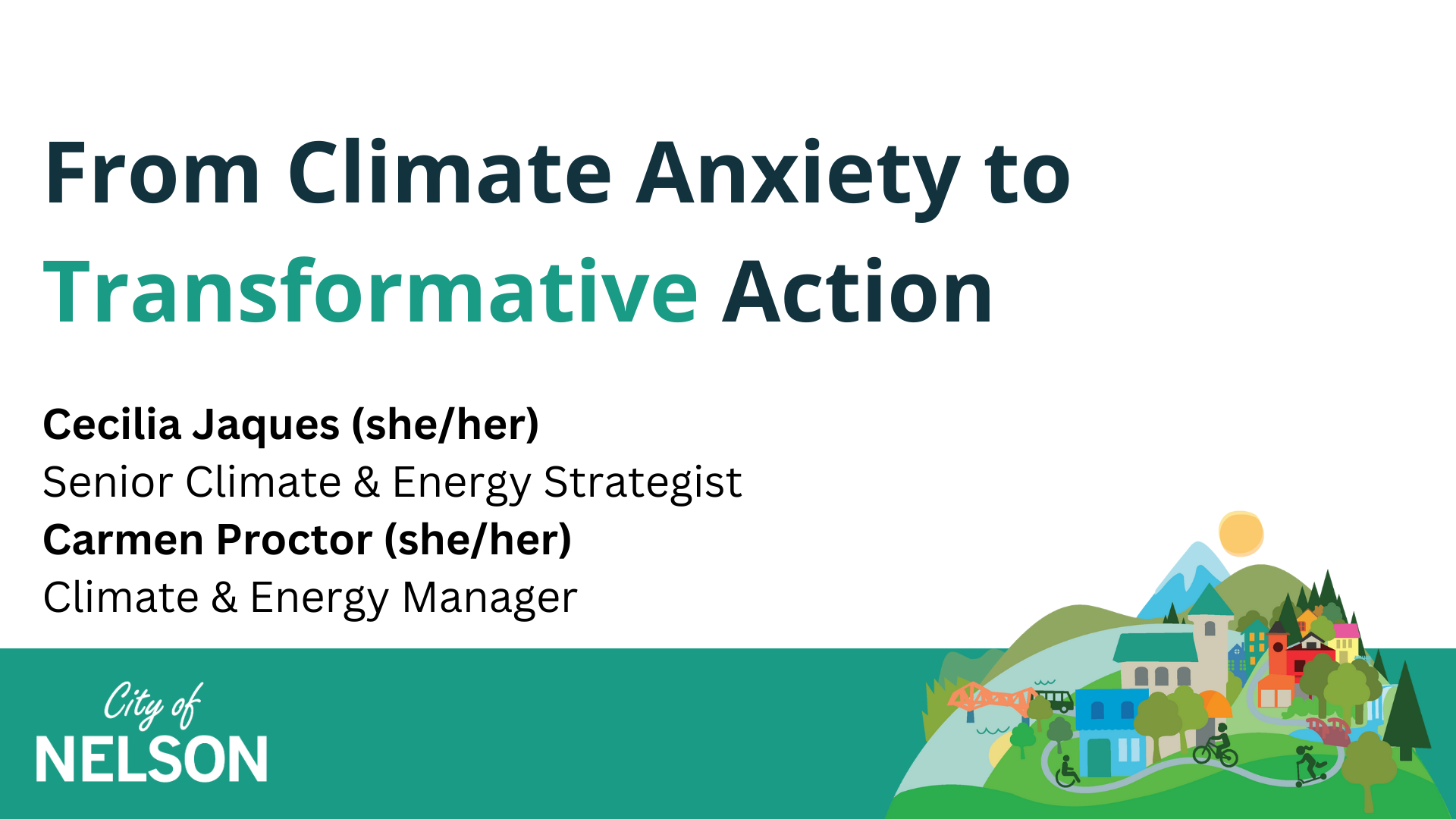 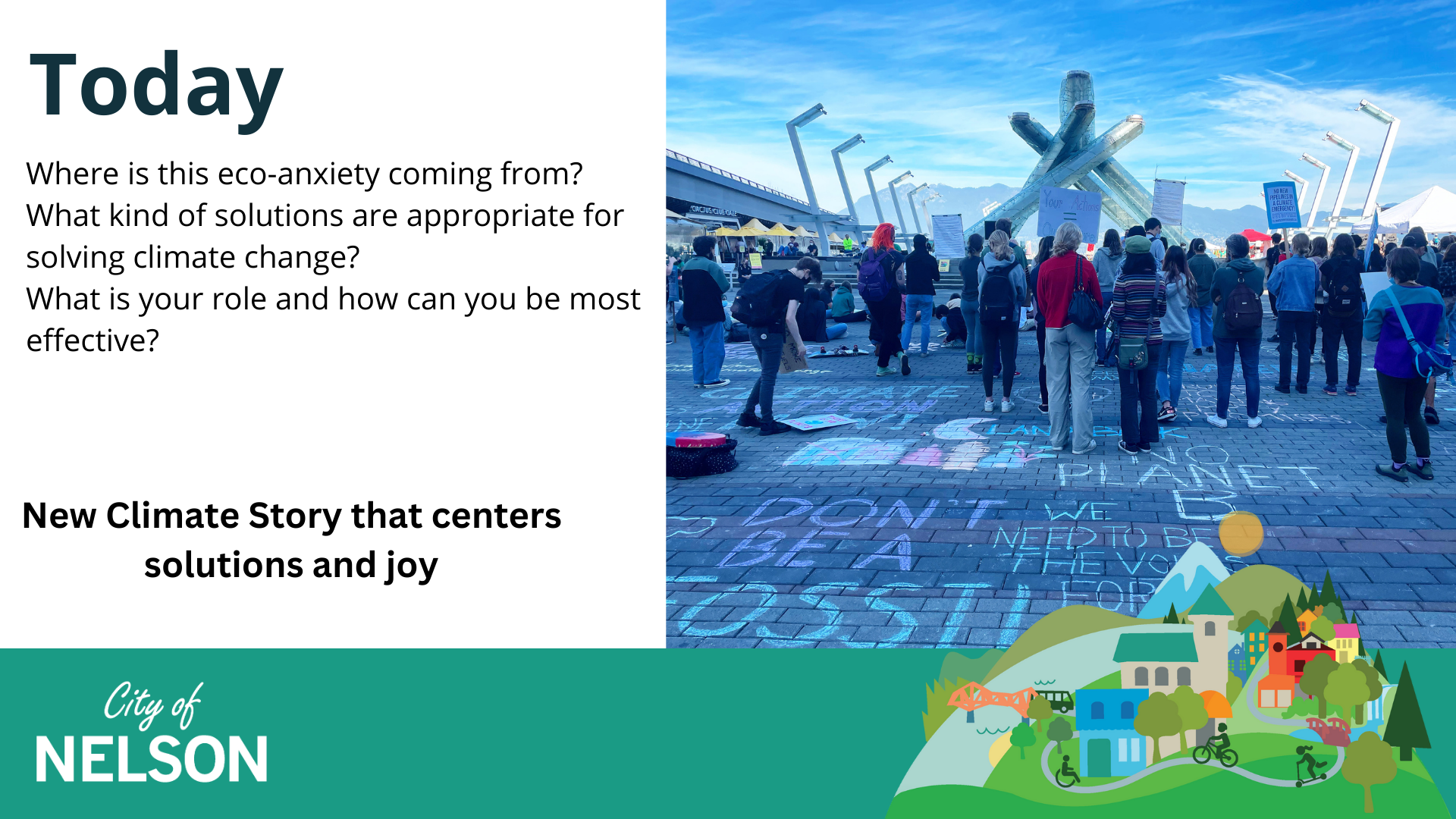 [Speaker Notes: Very high level overview of what I have come to know 

This isn't the whole story but my hope is to equip you with some new understanding on how to act effectively]
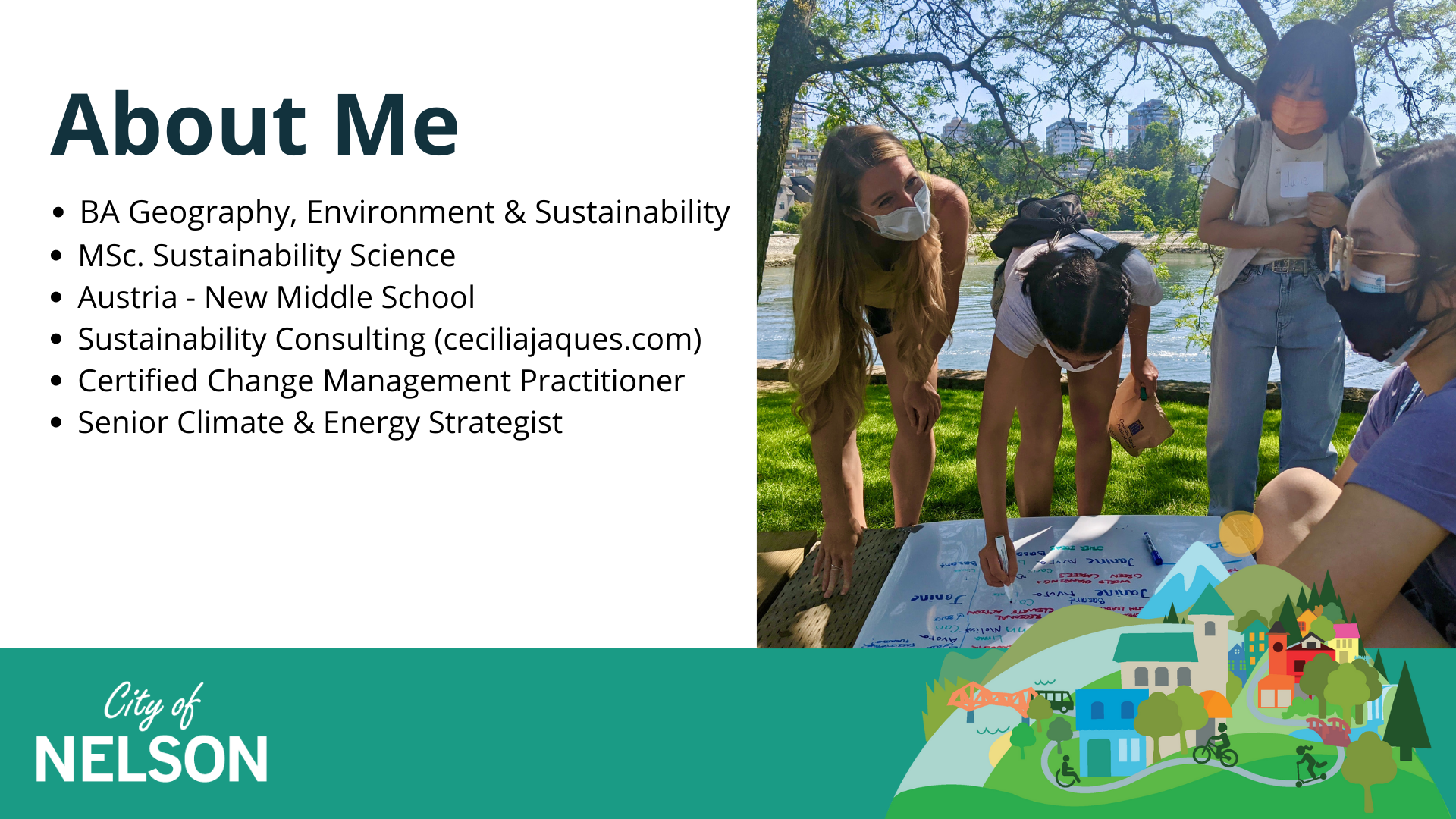 [Speaker Notes: This is the on-paper stuff 

I am a person who cares very deeply about our human family and our home who is doing my best to act effectively based on what I have come to know 

What I will present today isn't the whole story - this is the work of a lifetime and is constantly evolving]
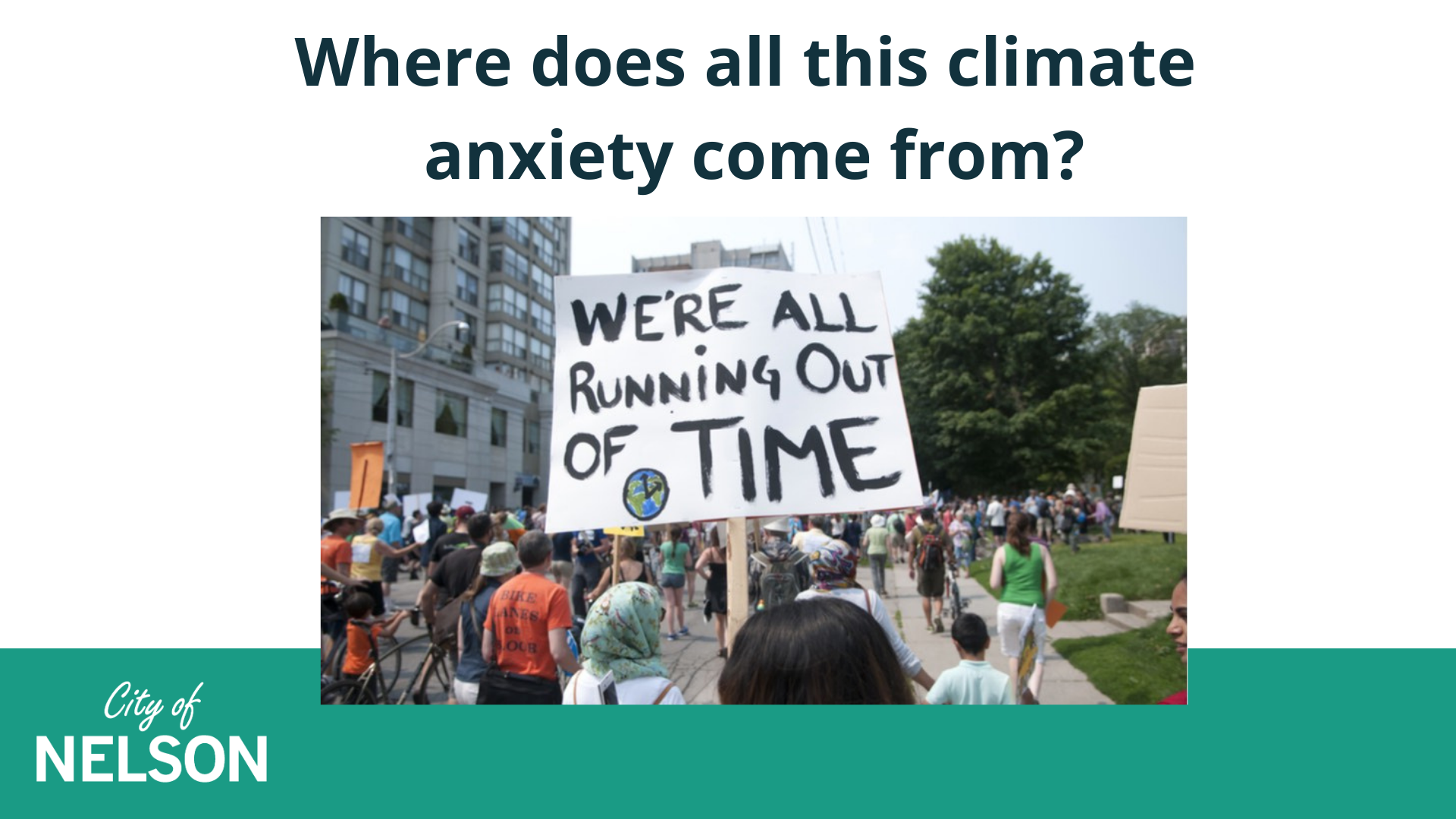 [Speaker Notes: Incredibly common - especially in youth 
50 % feel that humanity is doomed 

For many, first time life isn't safe 

Need to build internal resilience 

How do you cultivate joy?]
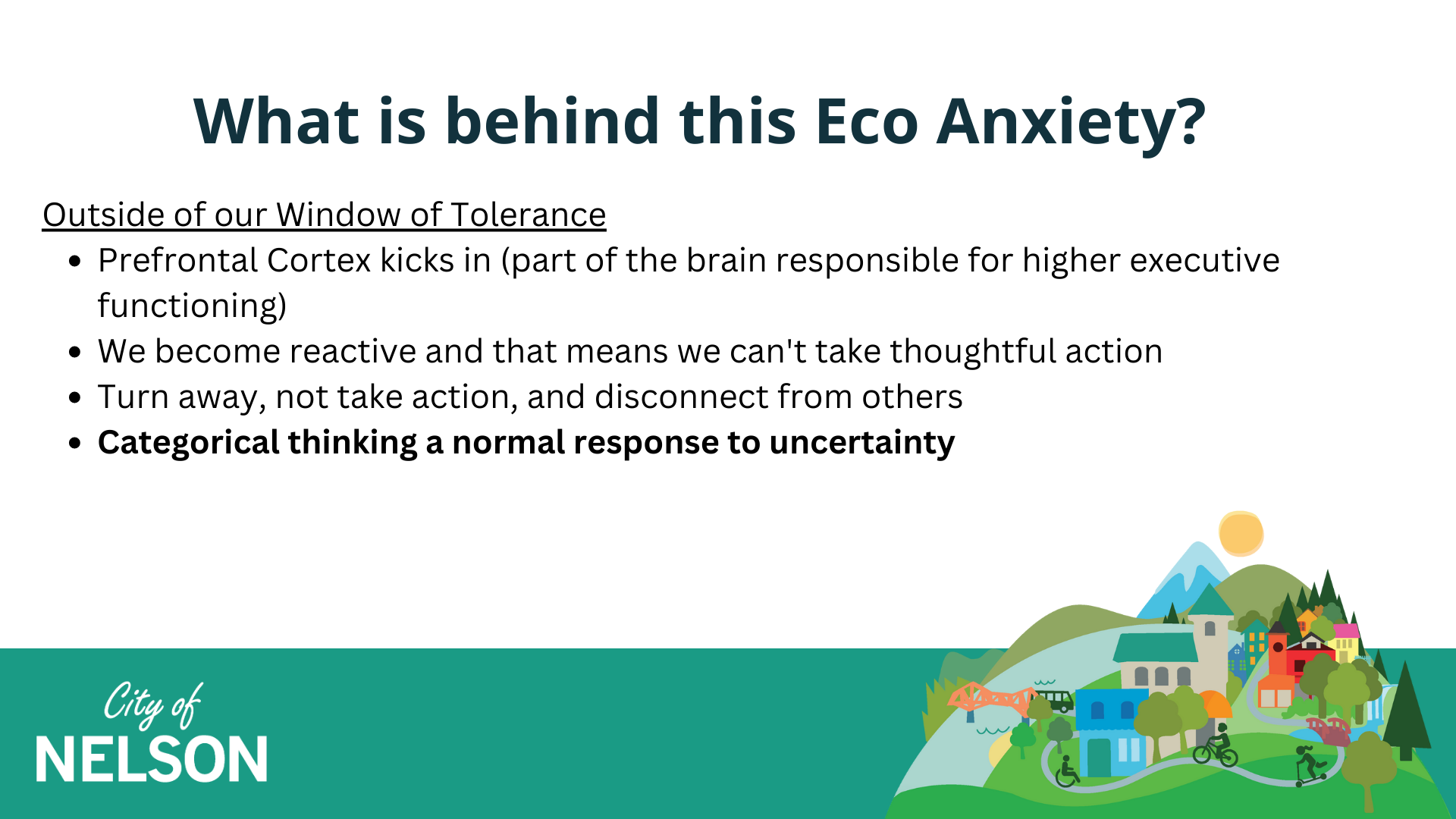 [Speaker Notes: Level of difficulty that a person can tolerate 

Easier for us 

Carmens note: 
- talk about cobenefits 
- hearing from people who are upset about climate action]
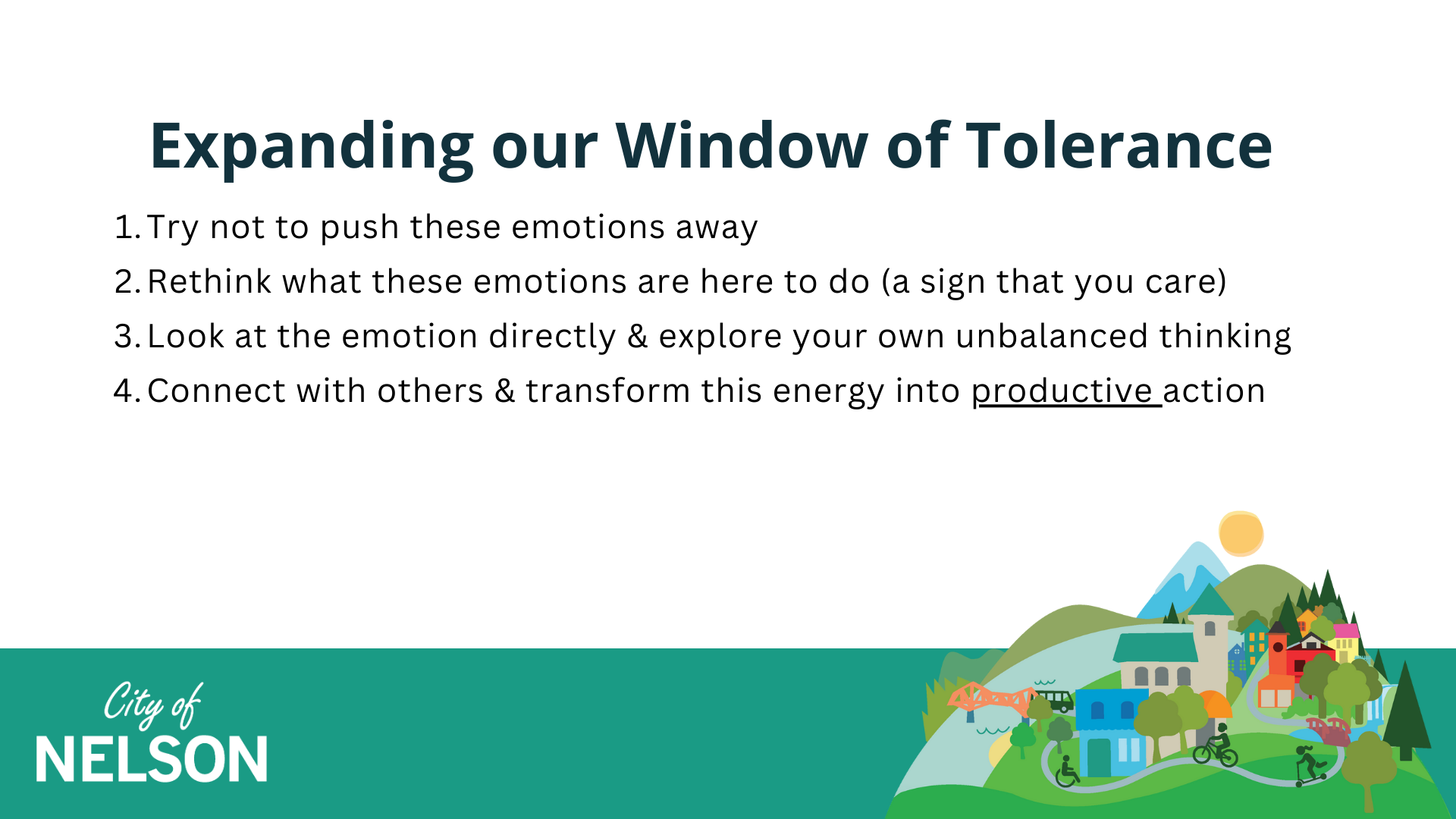 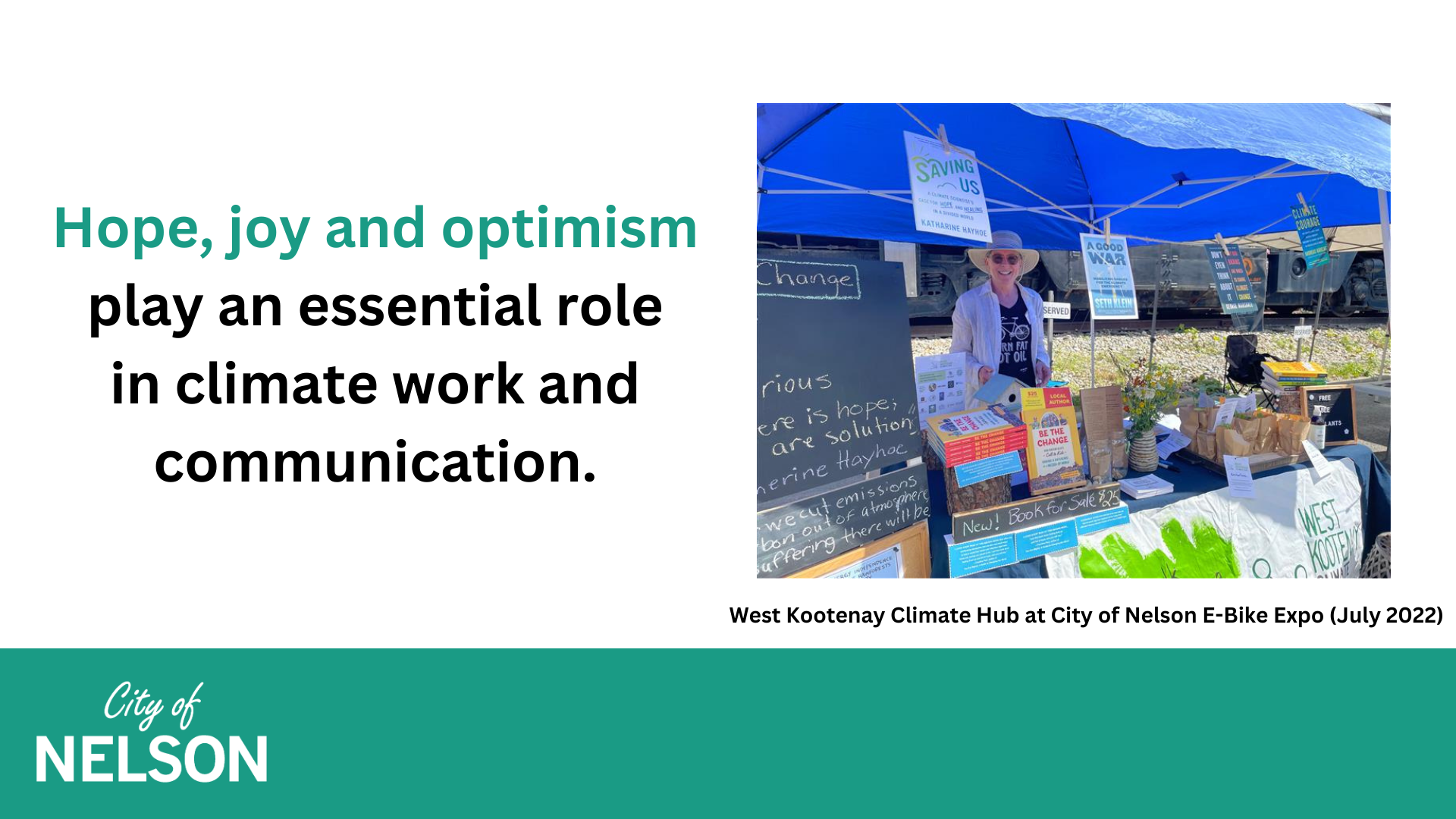 [Speaker Notes: together rewrite the future to be one - not of uncertain doom - but one of collective care, no matter what we may face

Research indicates that climate challenges
framed through hopeful, solution-based
narratives can be more effective for
mobilizing individual and collective climate
interest and action.

- co benefit's 
- contributing to a larger movement 
- solutions 
-]
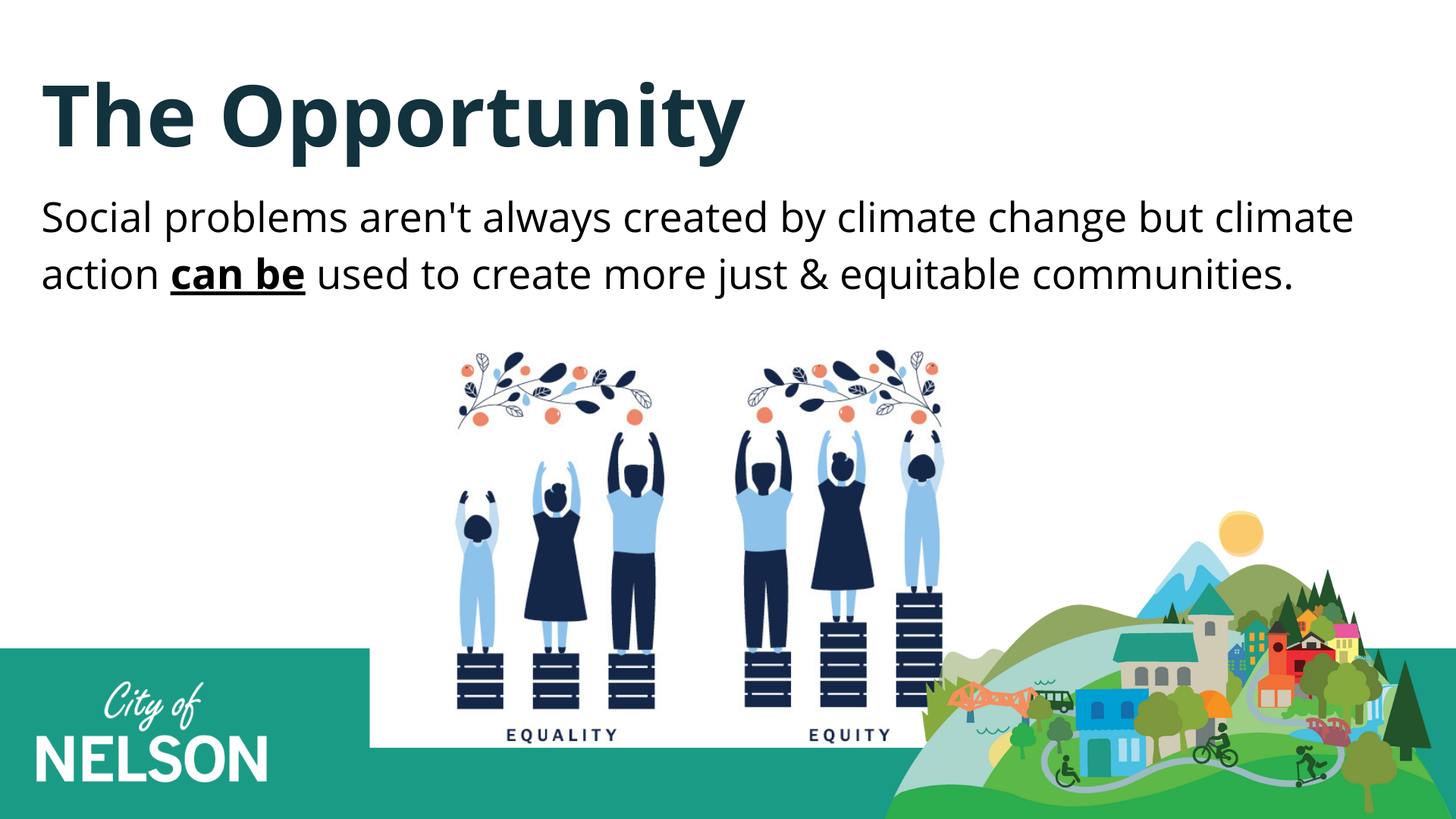 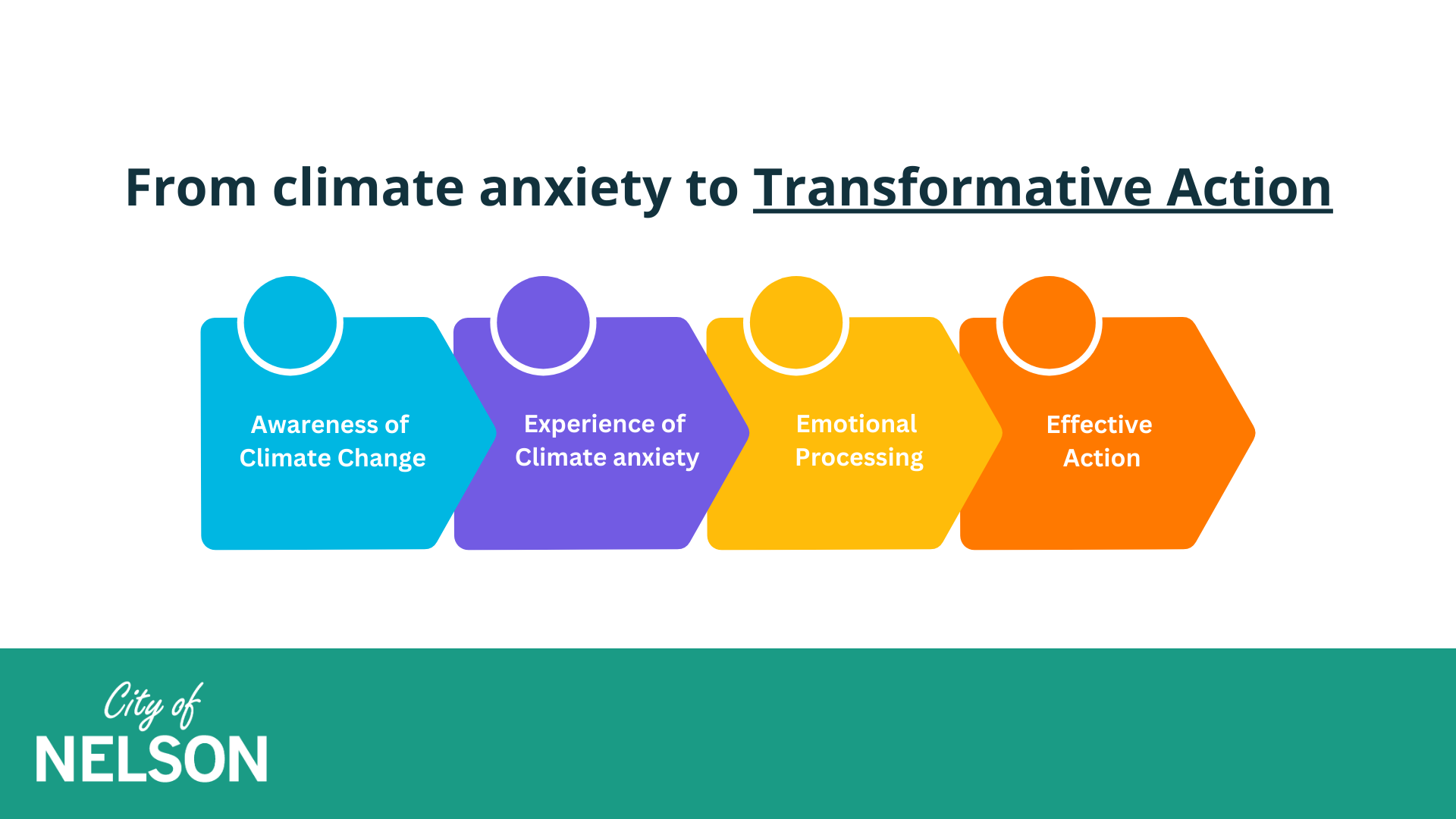 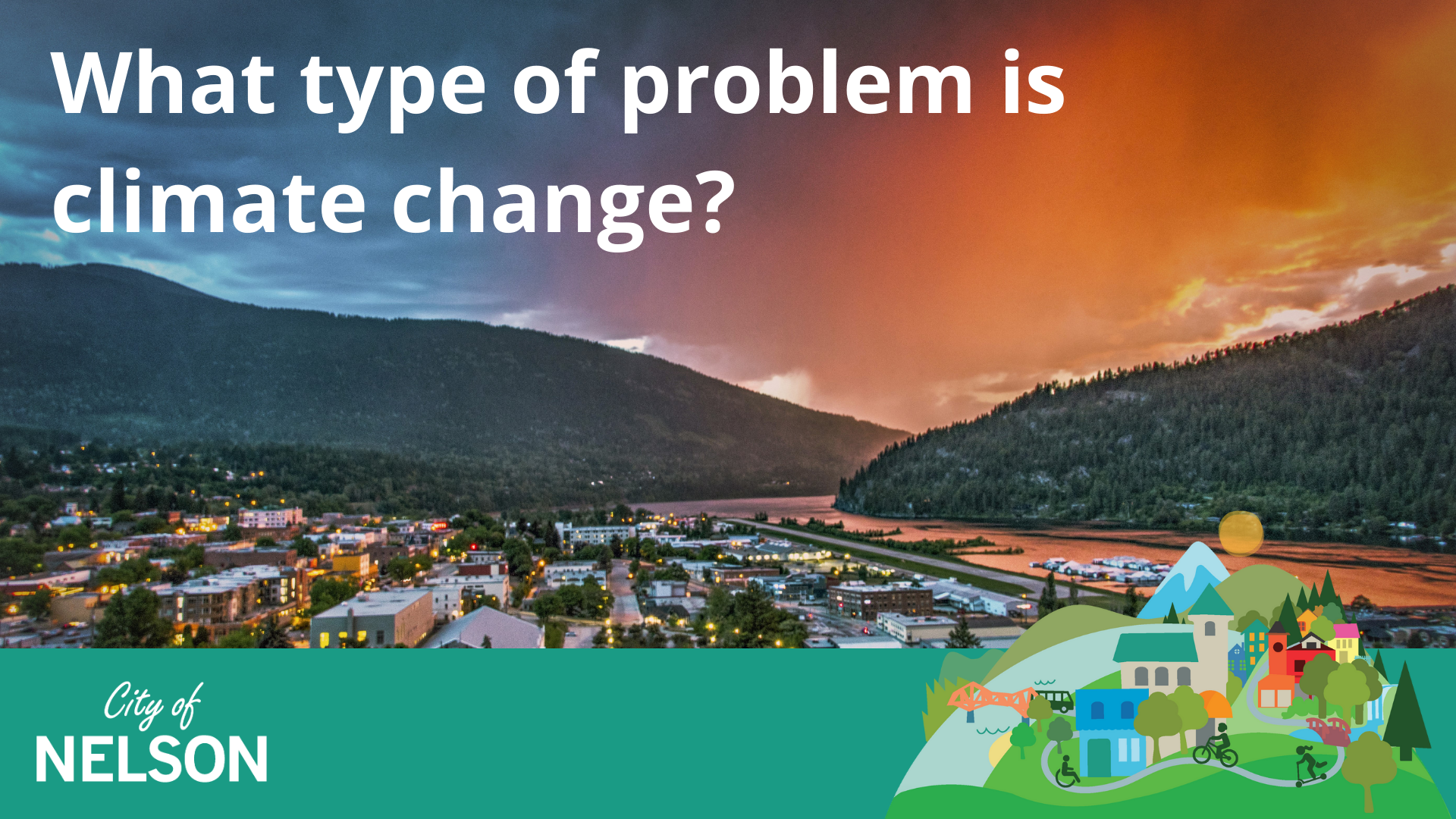 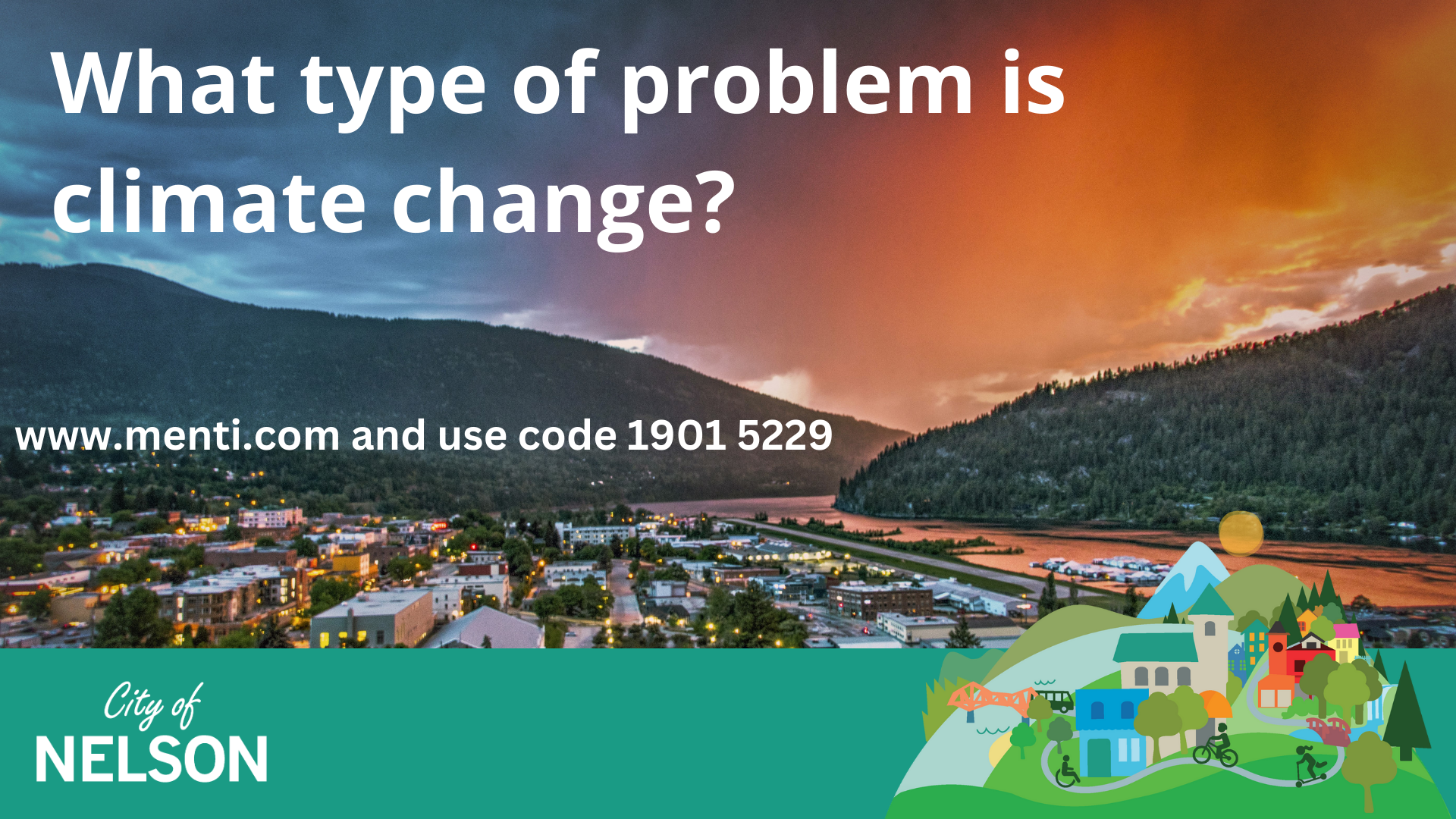 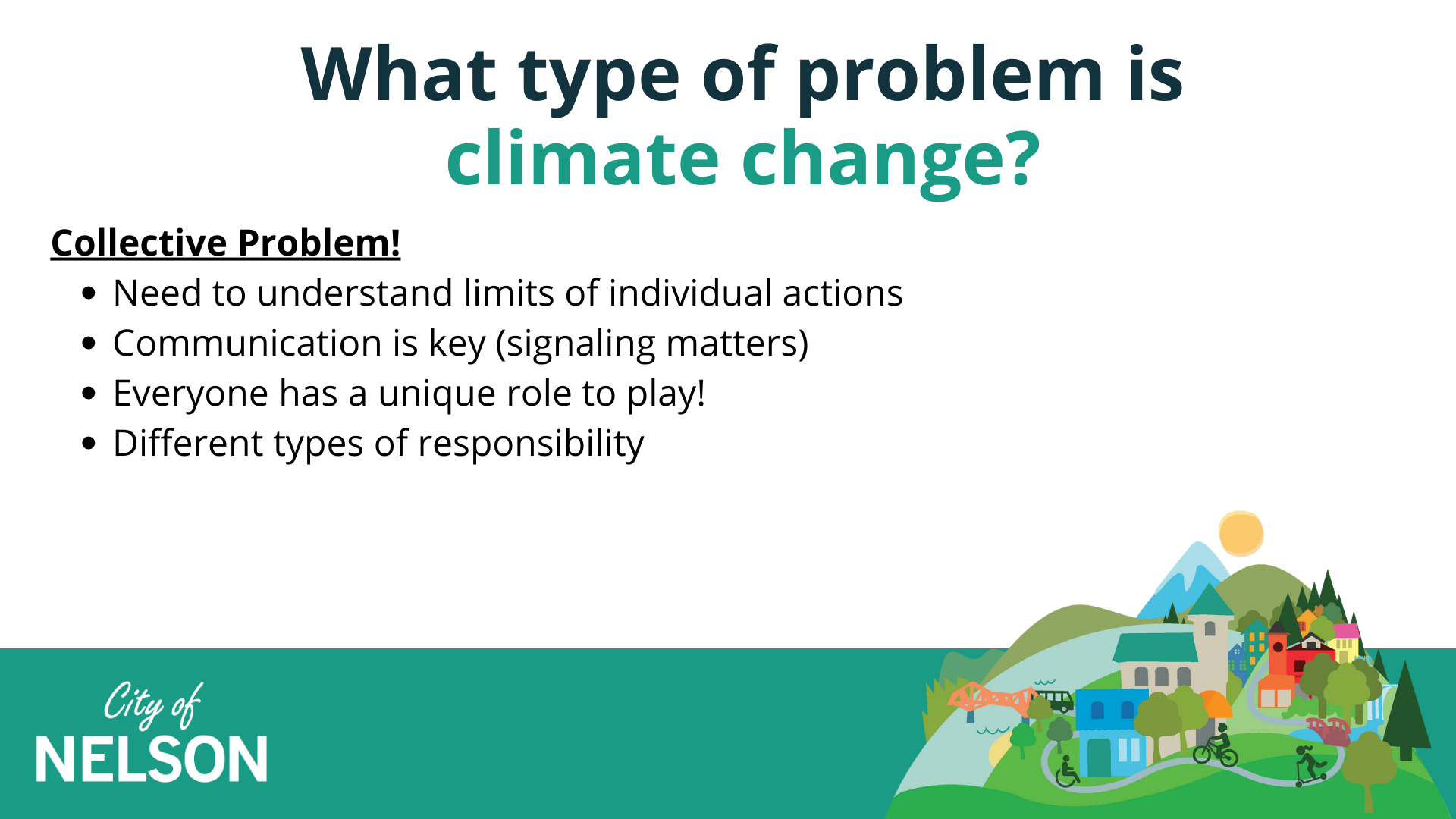 [Speaker Notes: Important that may of the most important drivers of climate change aren’t influenced by individual actions. 

Can you change fossil fuel subsidies? The energy used in industrial processes? The type of environmental policy created by your local, regional, provincial, or federal government?]
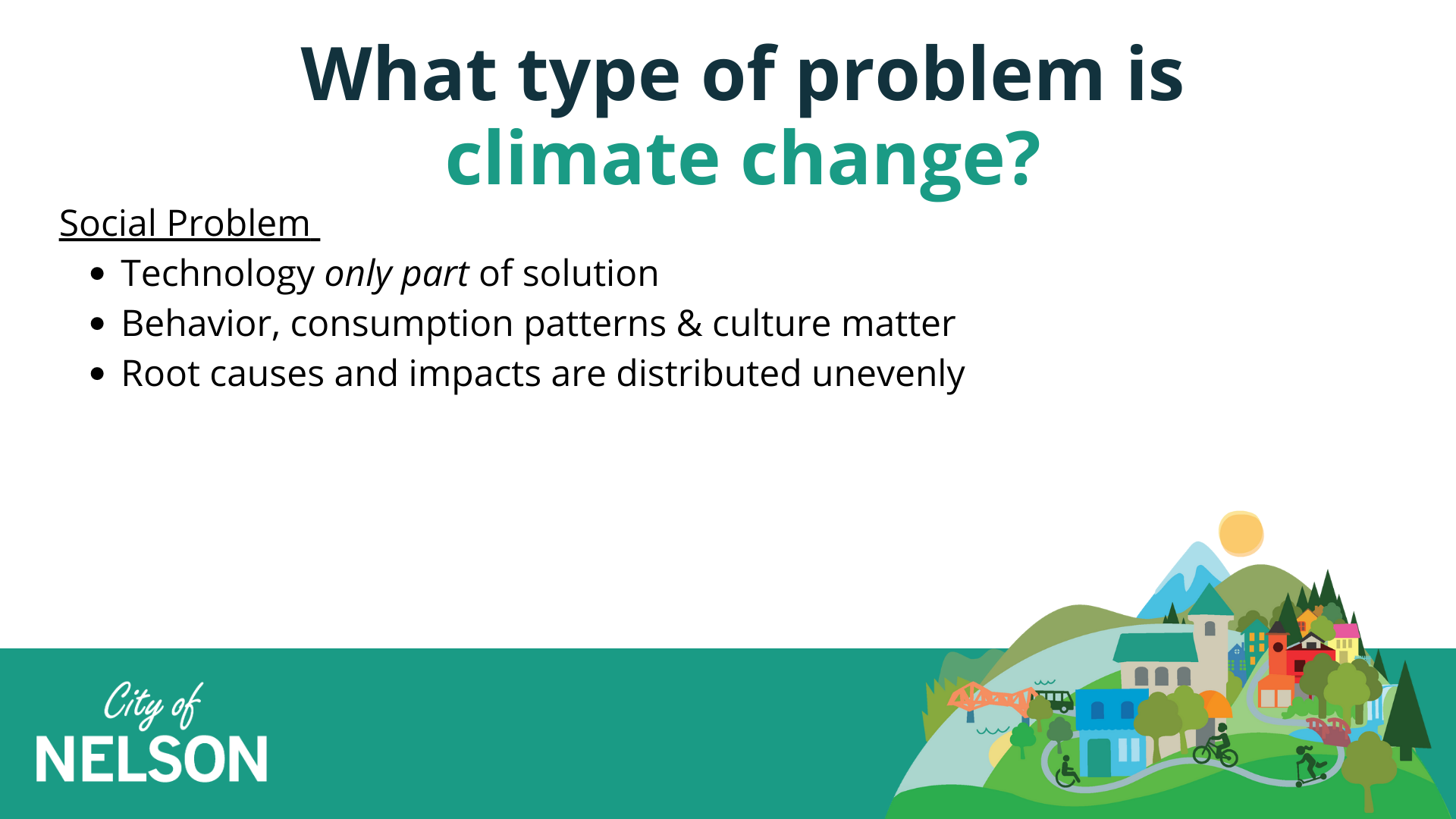 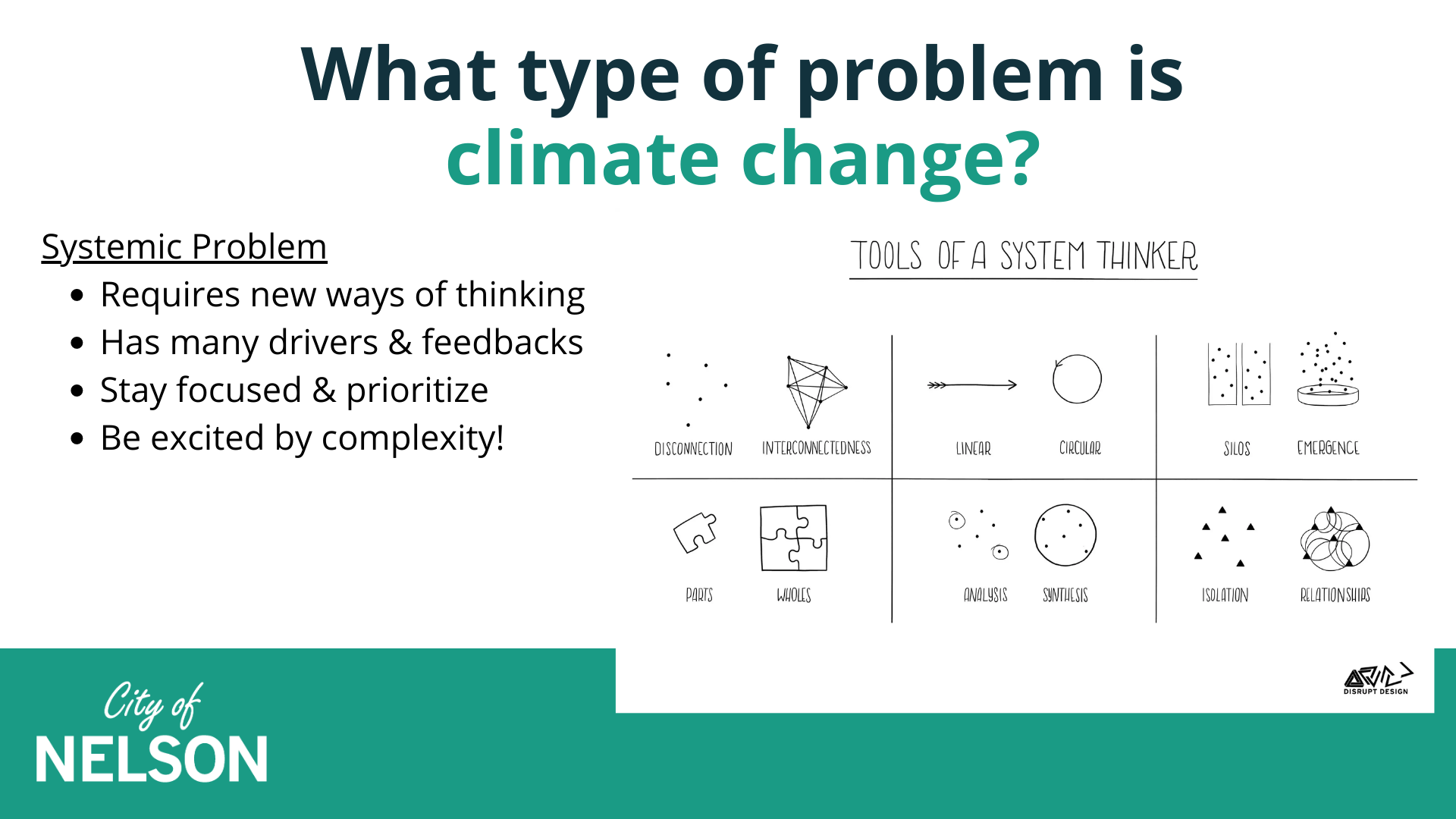 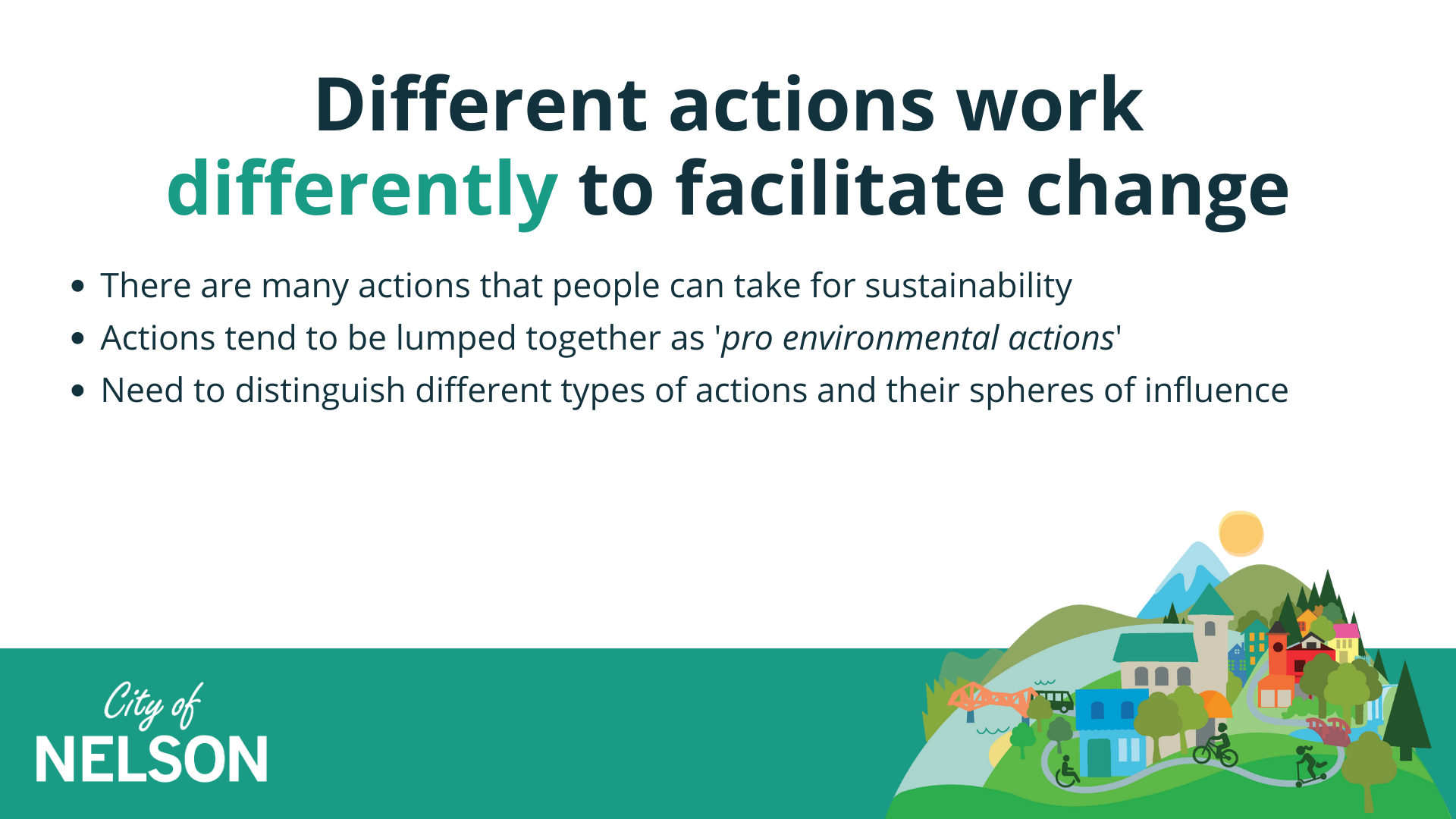 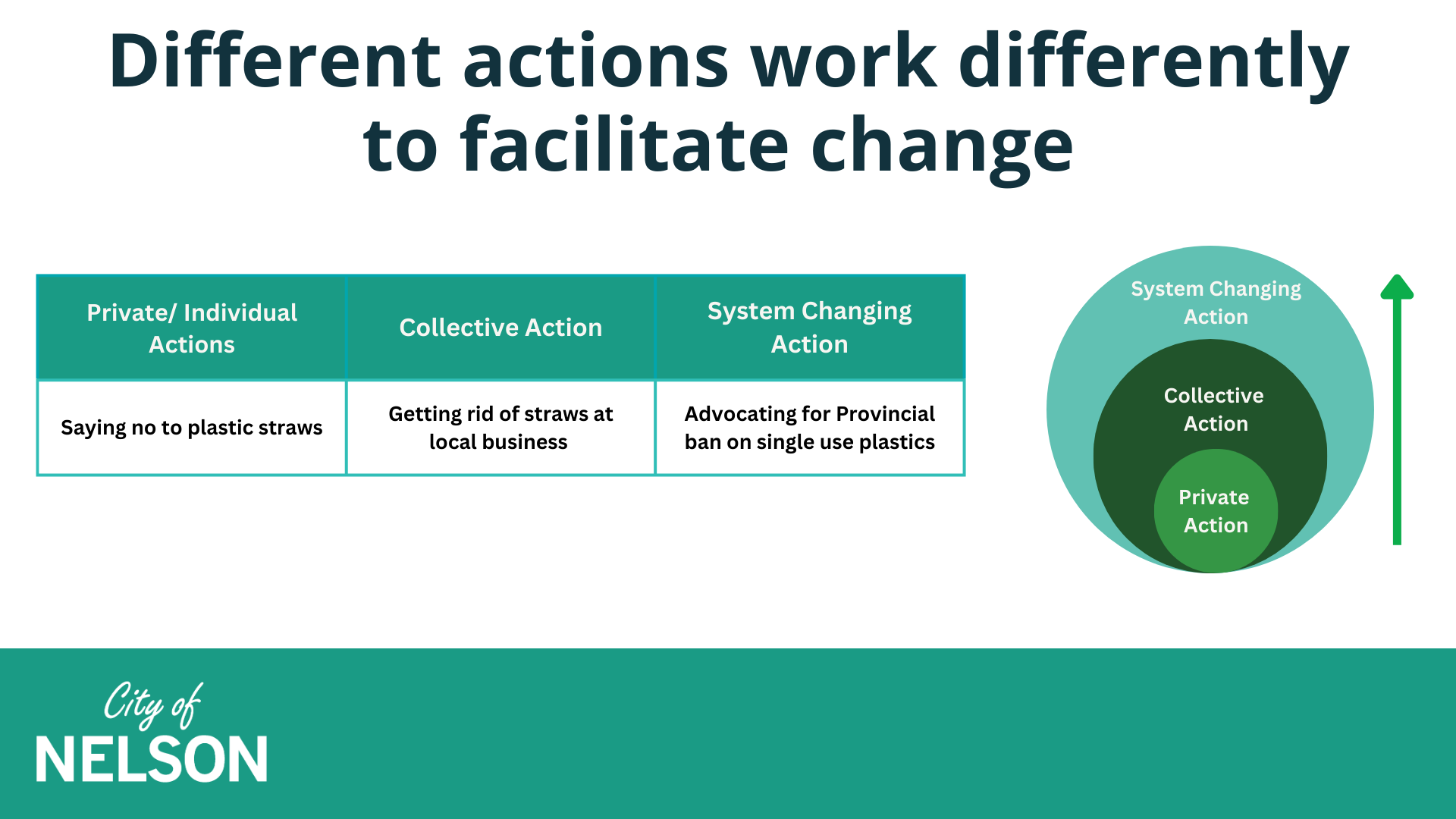 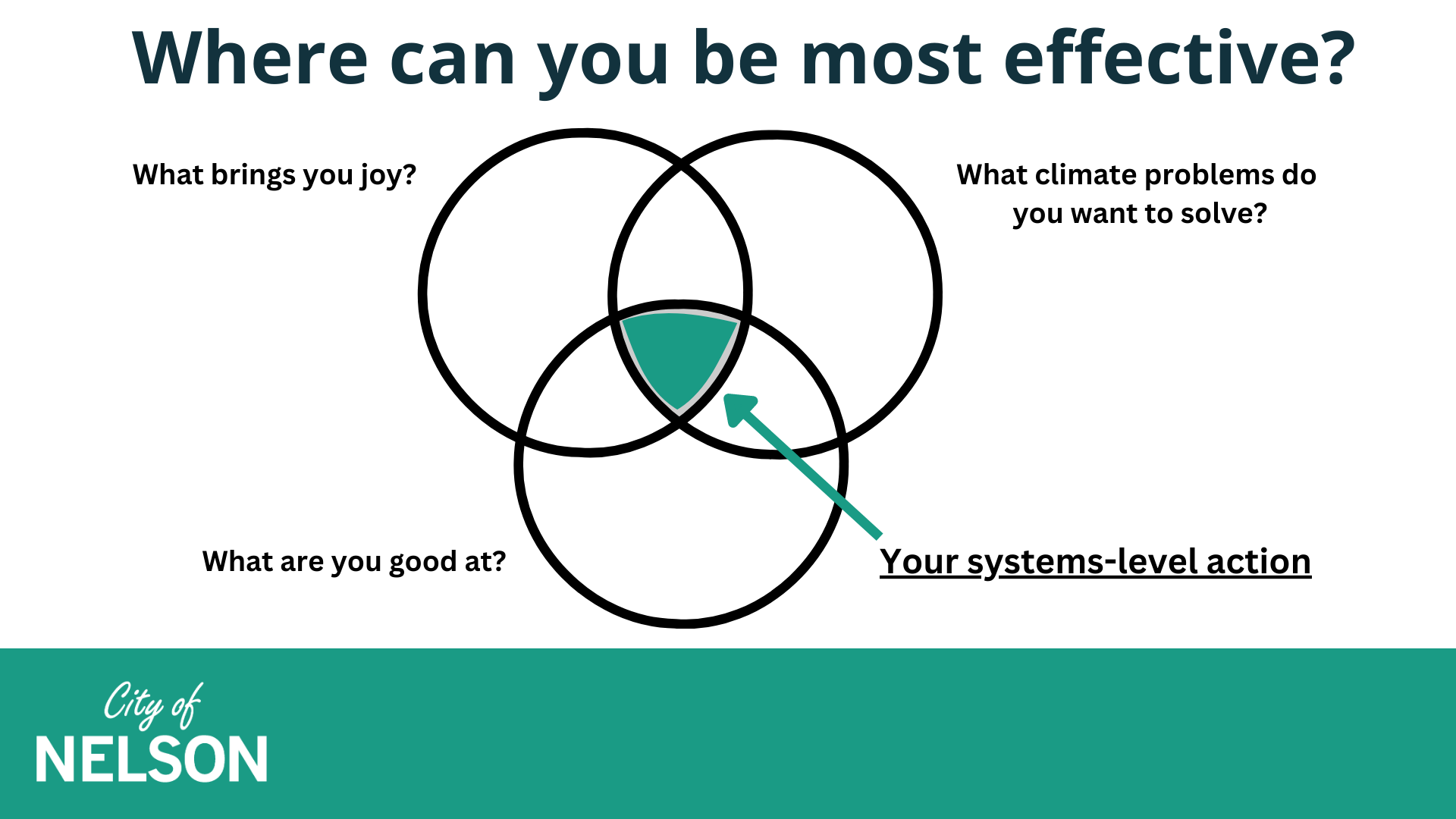 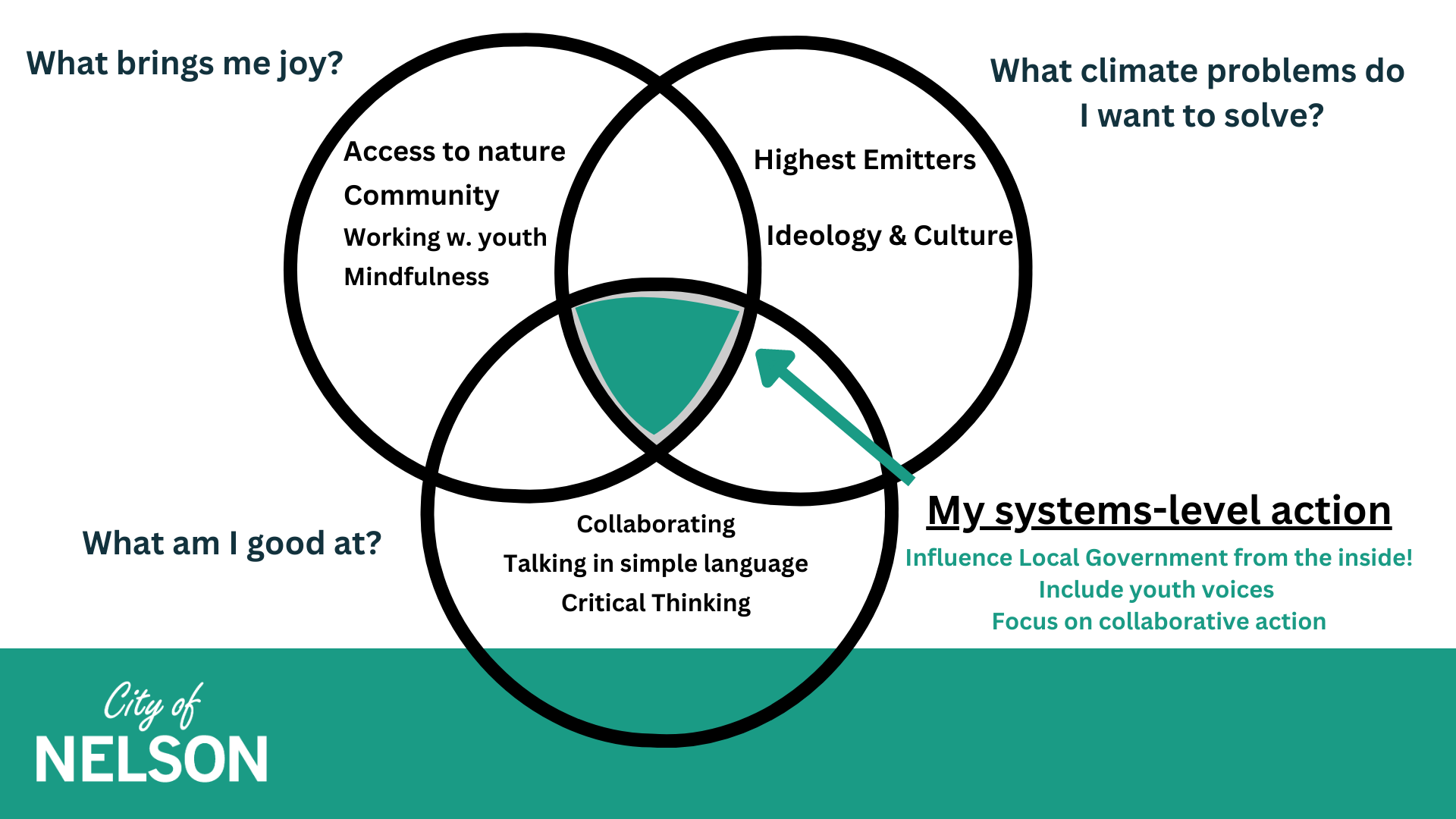 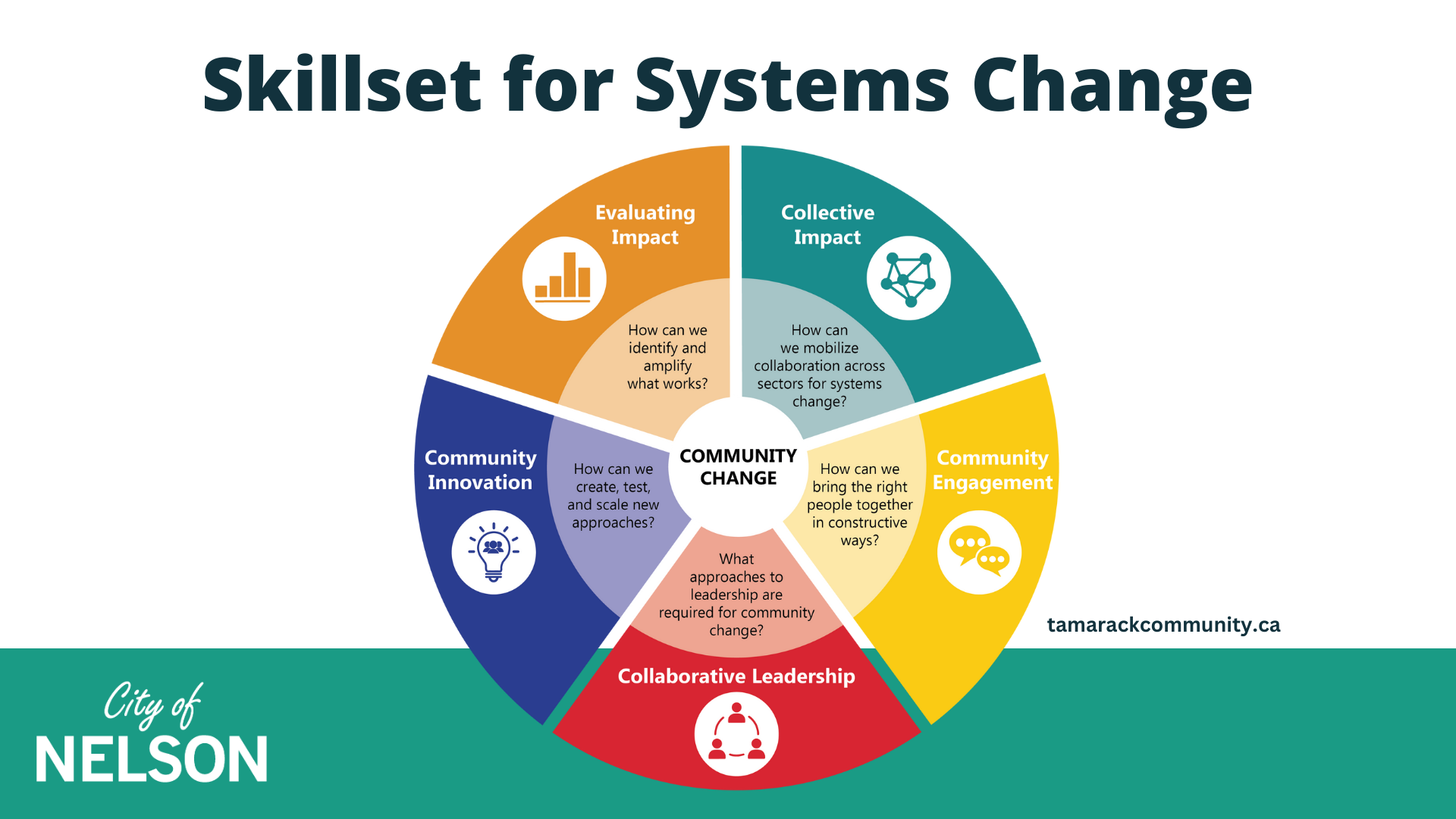 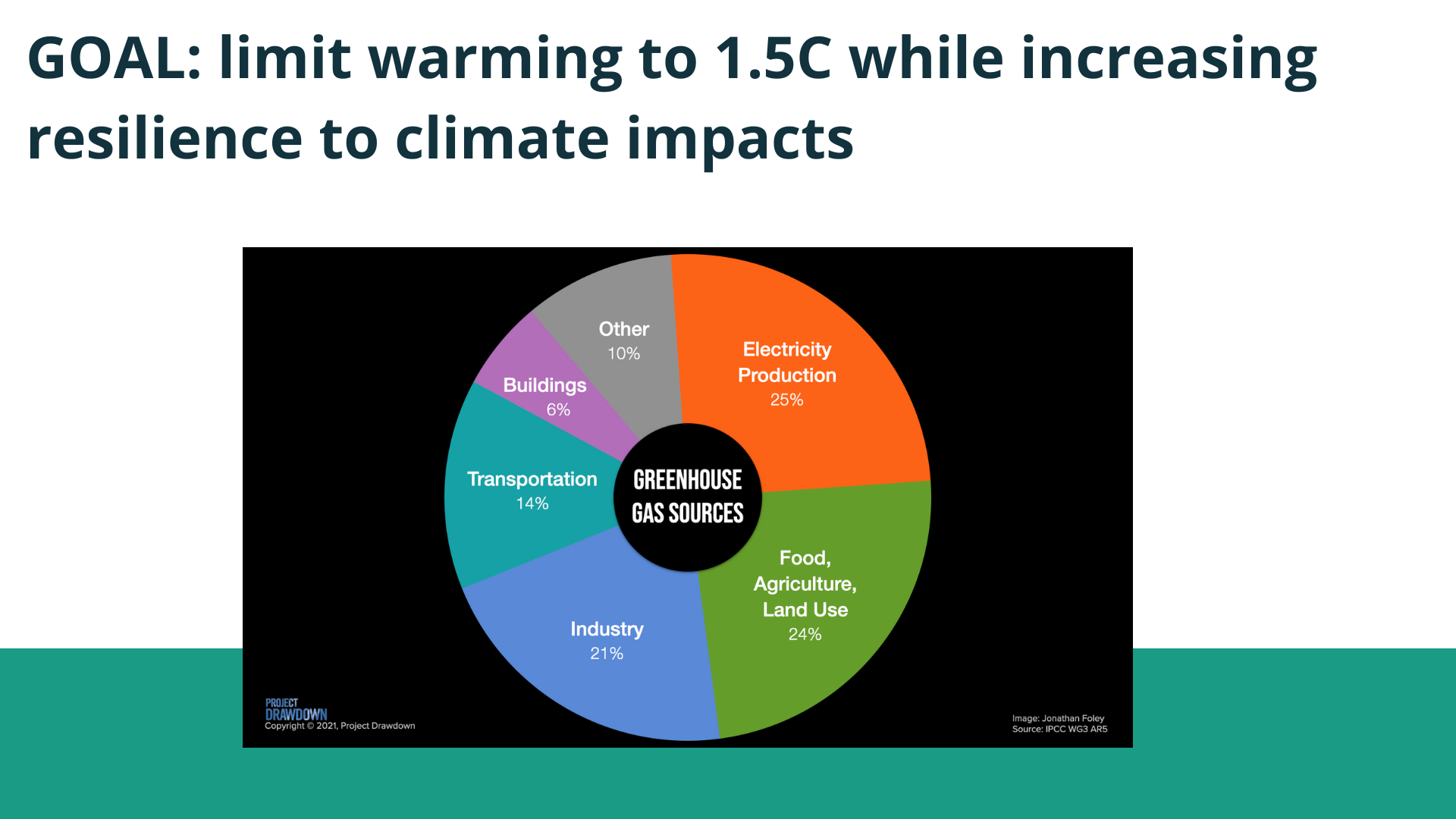 [Speaker Notes: From concrete to computers, cars to clothing, industry makes them all. It includes strings of connected activities: extracting raw materials, manufacturing component parts and completed goods, provisioning them for use, dealing with disposal, and (possibly) putting waste back to work.

Within this sector, production of cement, iron, and steel top the emissions charts. 
Aluminum, fertilizers, paper, plastics, processed foods, textiles, and waste pile up the problem.]
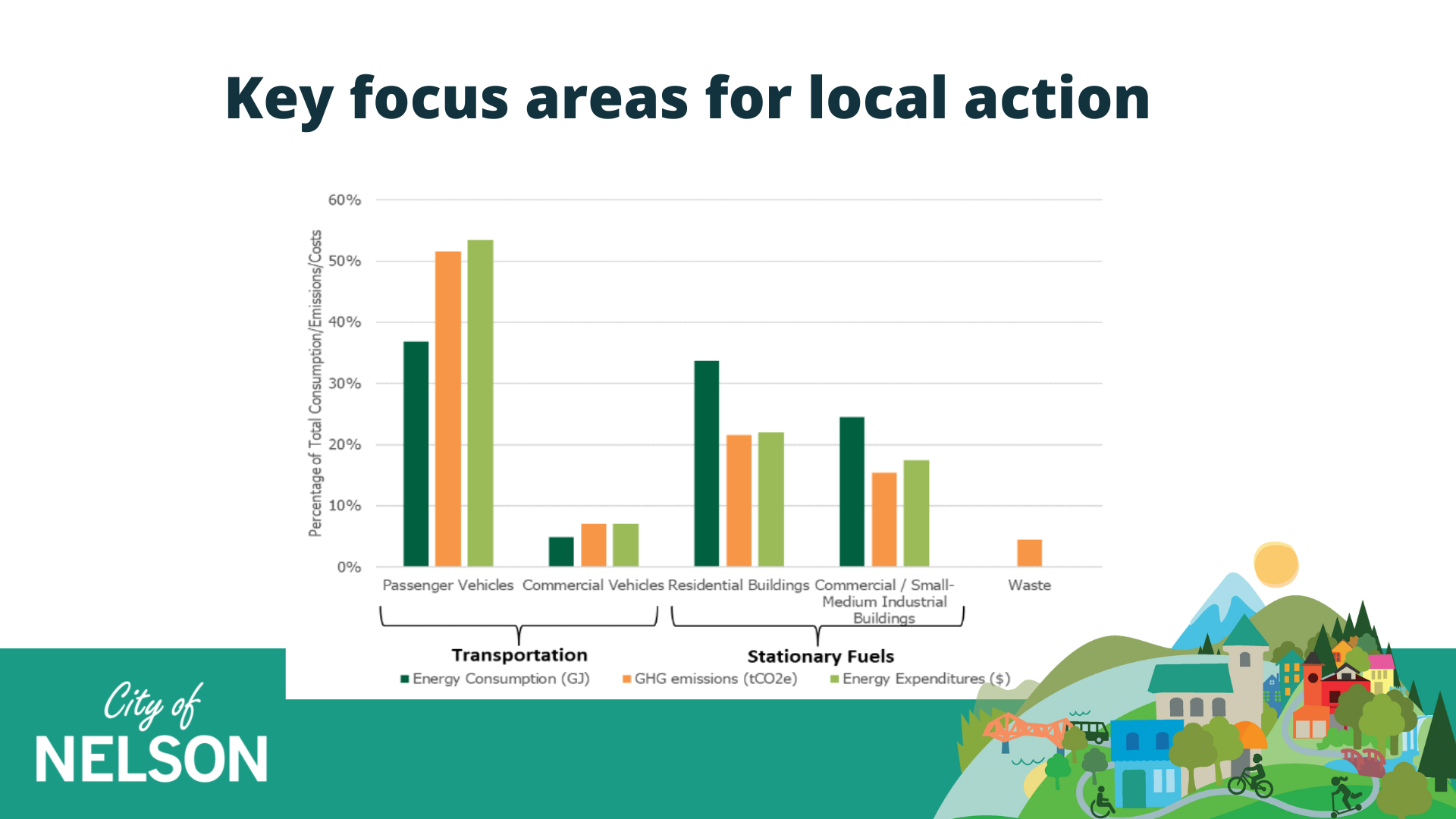 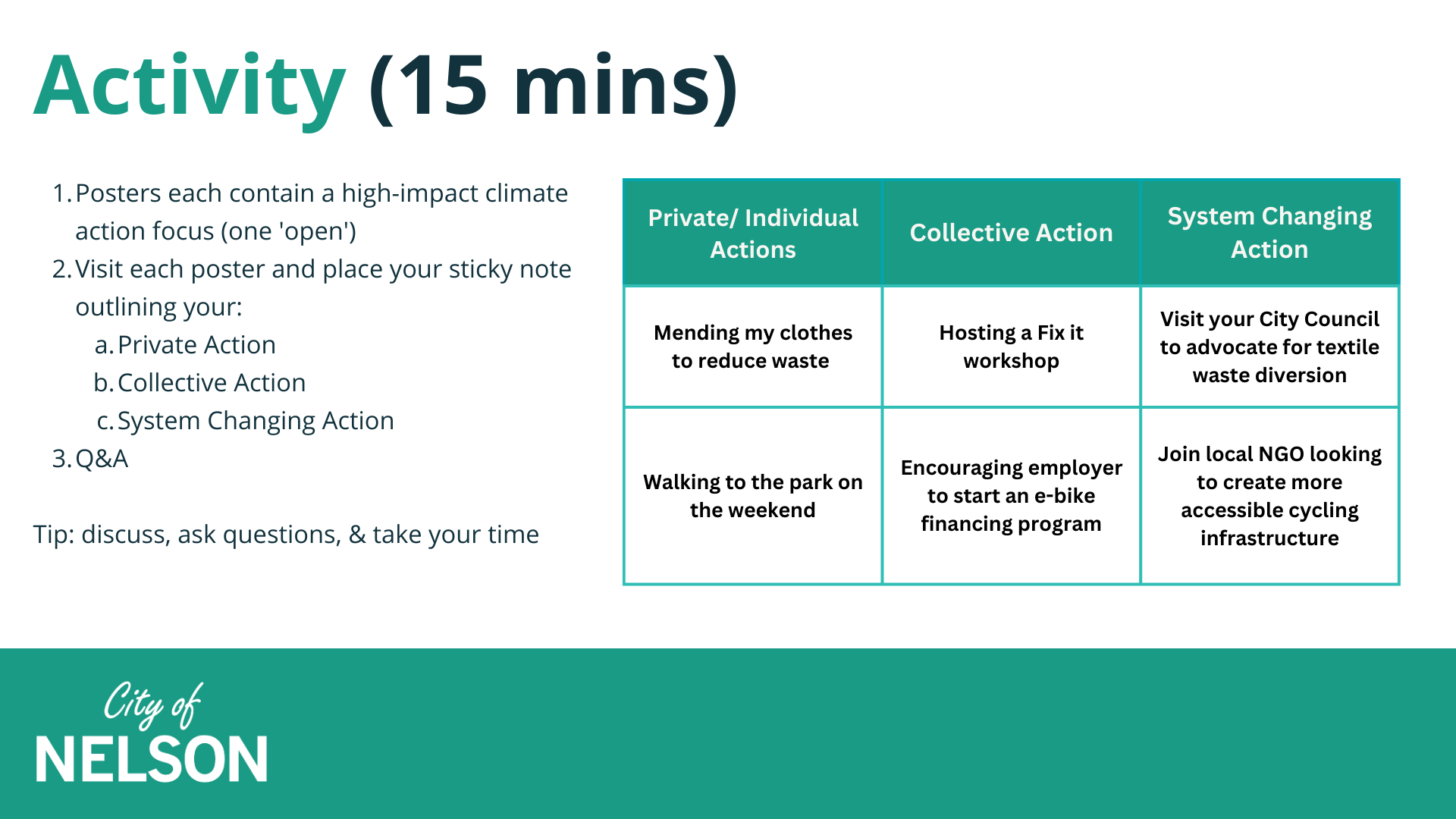 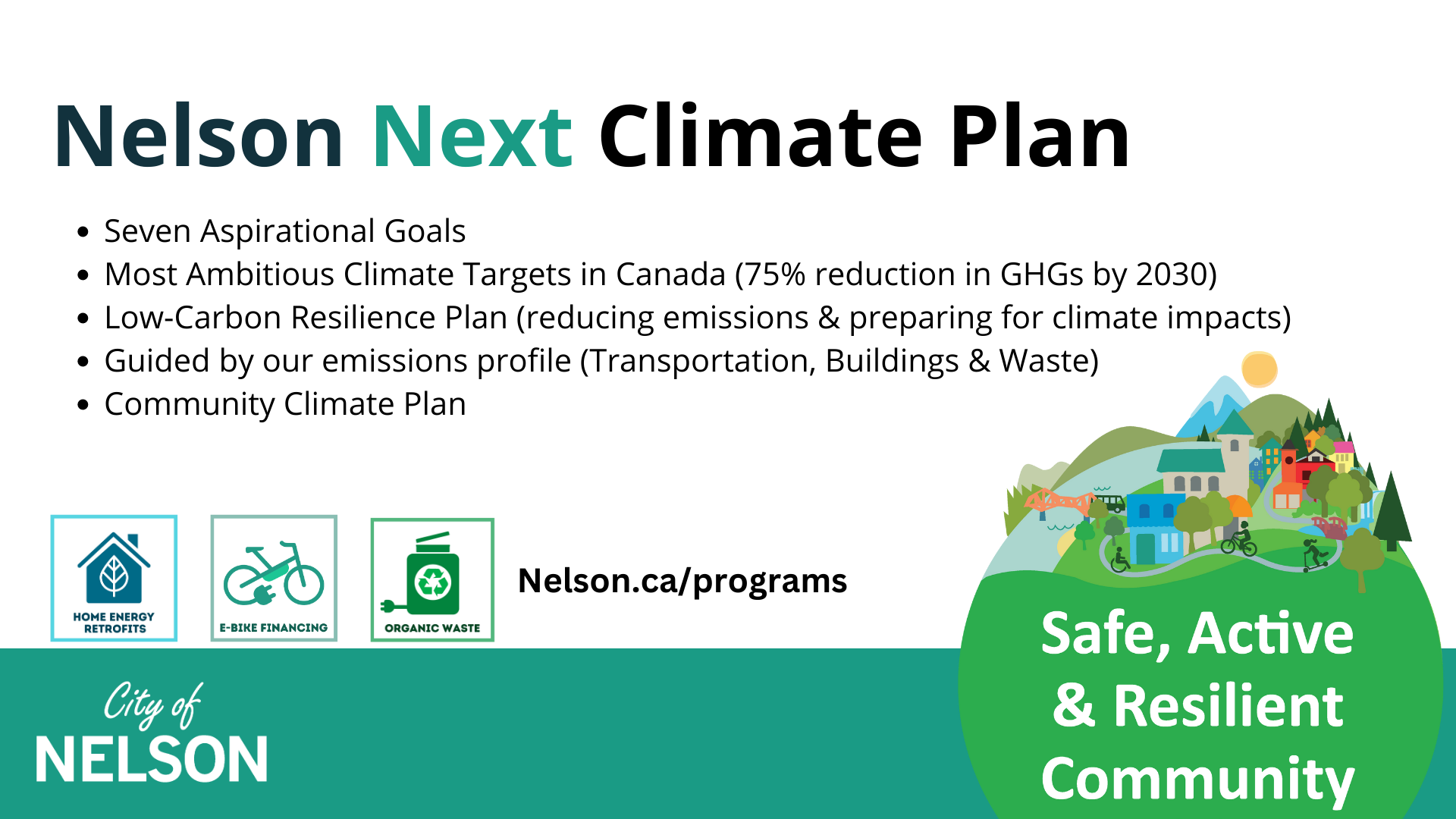 [Speaker Notes: Speaking about nelson but recognize people are not all from here 

but regional climate plans 

Regional retrofits program 

Approach your local government & organizations to  bring ideas]
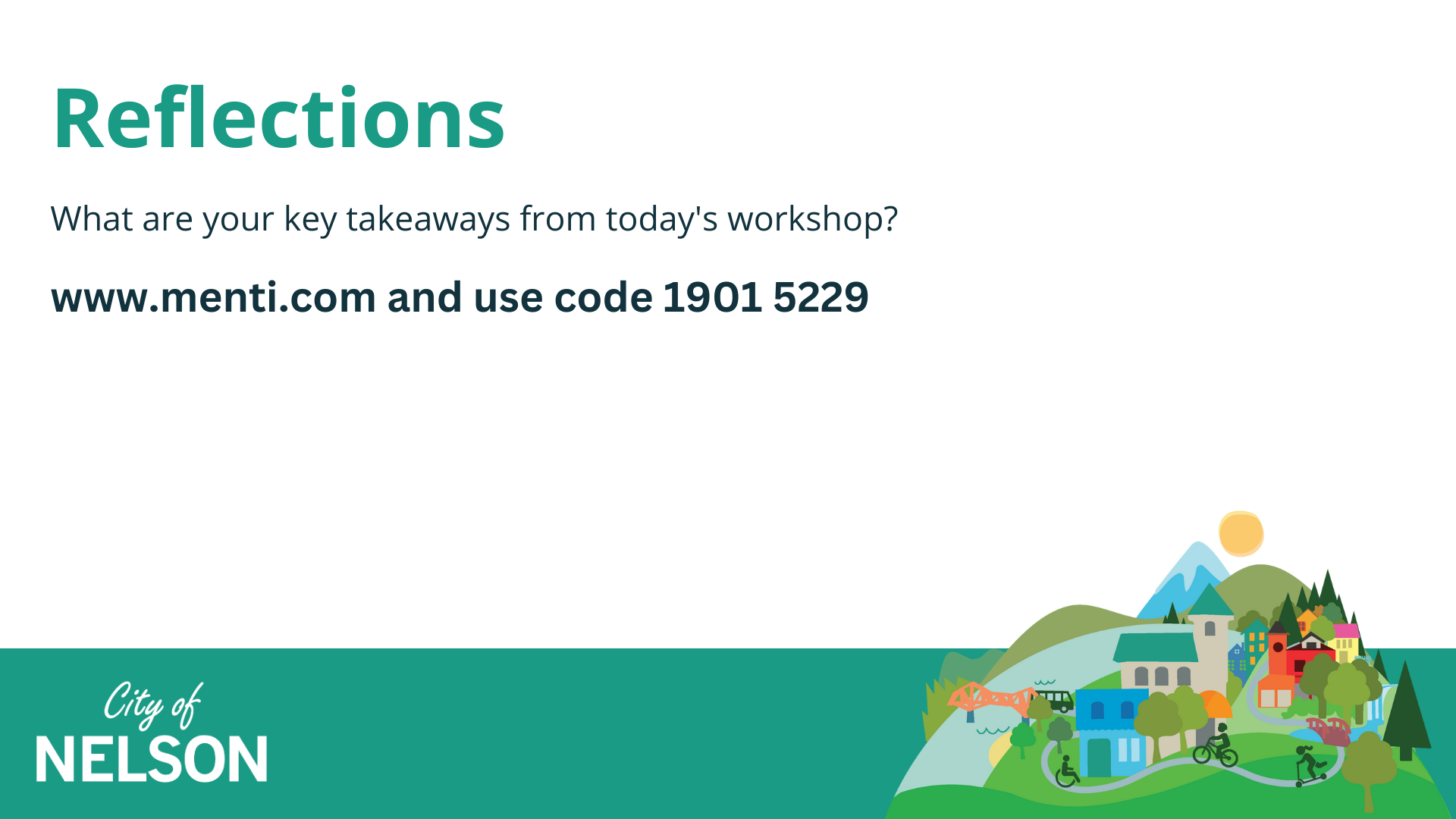 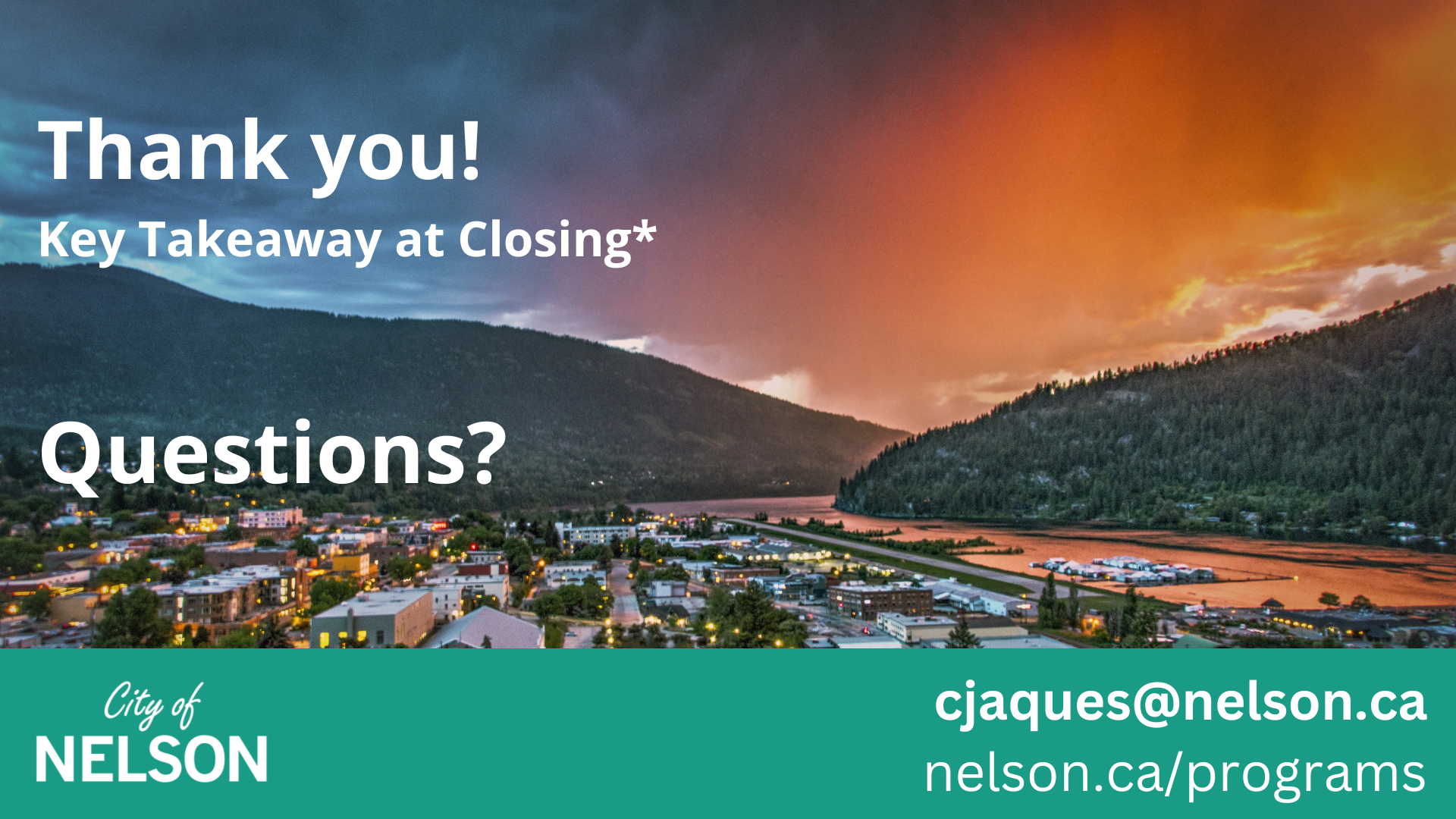 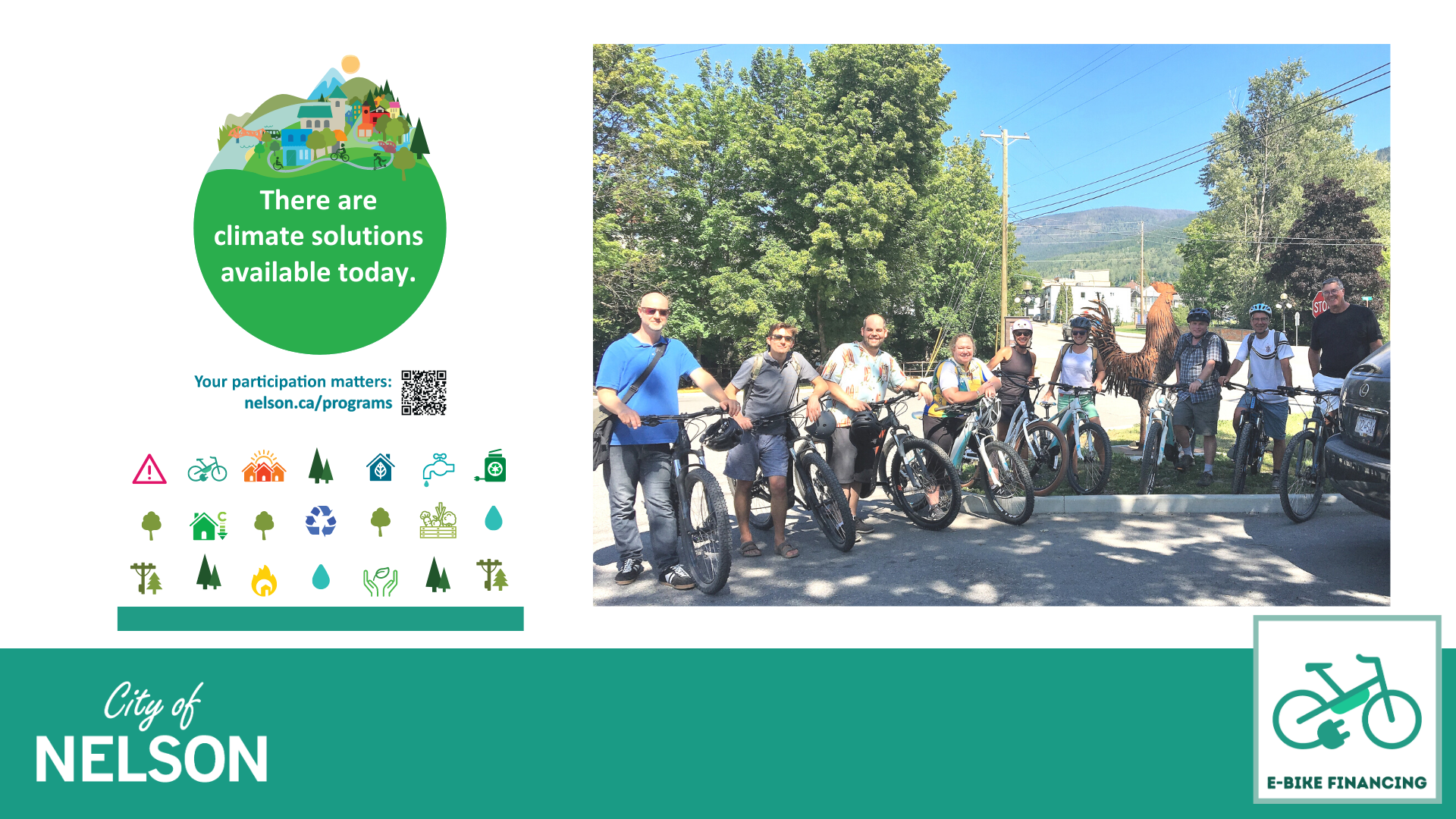